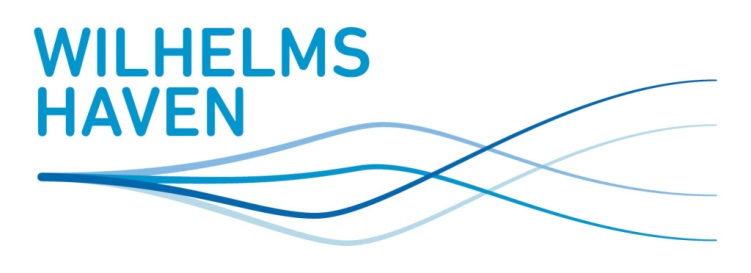 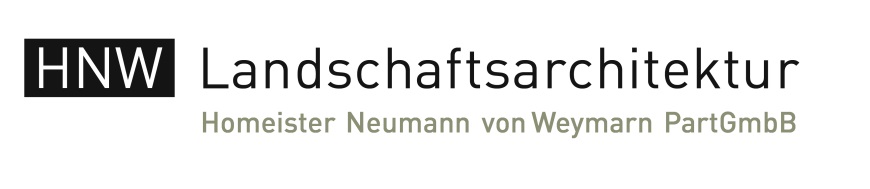 Machbarkeitsstudie Landesgartenschau Wilhelmshaven 2026

Teil 1 Allgemeine Informationen zu Gartenschauen

Was sind Gartenschauen?
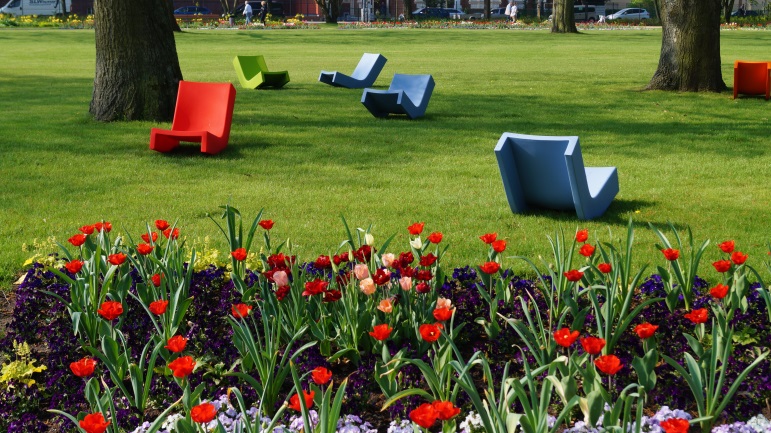 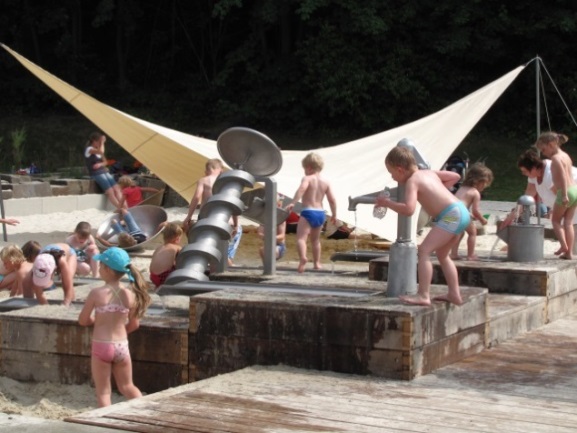 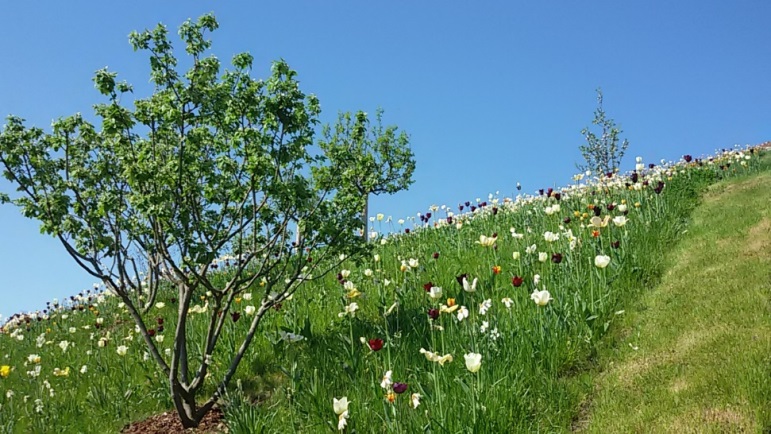 2
Für die Durchführung der Landesgartenschau 2026 muss sich die Stadt Wilhelmshaven bewerben.
Auch andere Kommunen prüfen zurzeit eine Bewerbung.
03.02.2021 Aufruf des Niedersächsischen Ministeriums für Ernährung, Landwirtschaft und Verbraucherschutz zur Bewerbung für die Durchführung der Landesgartenschau 2026
Die Grundlagen für eine Bewerbung sind abgefasst in: „Grundsätze für die Planung und Durchführung von Landesgartenschauen in Niedersachsen ab 2010“ vom 28.08.2007, veröffentlicht am 19.9.2007 im Niedersächsischen Ministerialblatt Nr. 38
Erstellung einer Machbarkeitsstudie
Ratsbeschluss zur Bewerbung
Bewerbung
Erstellung der Bewerbungsunterlagen bis 30.09.2021
Prüfung der Bewerbungen, Vorstellung vor einer Bewertungskommission
Entscheidung über den Zuschlag durch die Landesregierung (vermutlich bis März 2022)
Veranstalter gründen eine Durchführungsgesellschaft
Träger  =  Stadt / Gemeinde
Veranstalter  =  Stadt / Gemeinde  +  Fördergesellschaft Landesgartenschauen Niedersachsen mbH (FLN)  +  ggf. weitere Partner
Organisation
Planen und Bauen
Planungswettbewerb
Planung / Vergabe / Bauen
Durchführung
Die Besucher kommen ...
3
Gartenschauen sind etablierte Impulsgeber für die Stadt- und Regionalentwicklung.
Lange Gartenschautradition in Deutschland
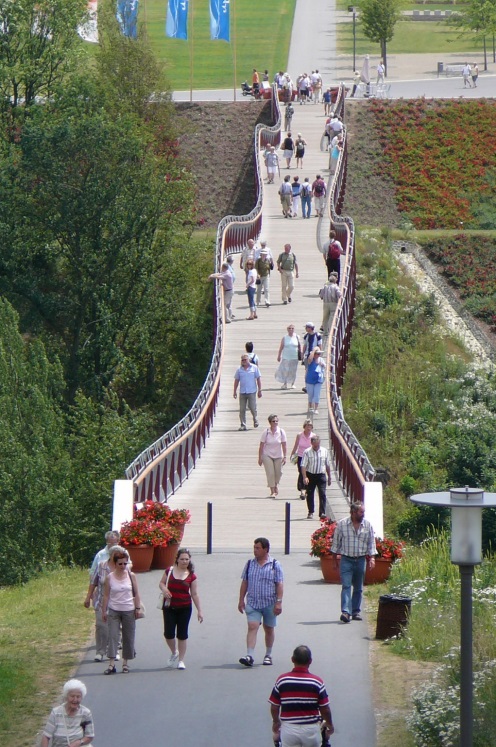 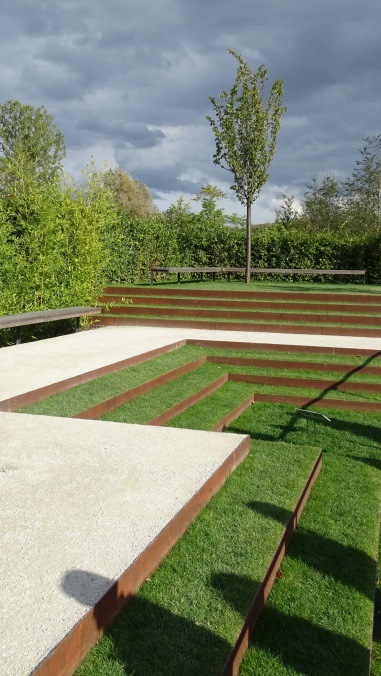 Internationale Gartenbauausstellungen
seit 1953, i. d. R. alle 10 Jahre bzw. jede 5. BUGA, z. B.
IGA Berlin 2017
IGA Metropole Ruhr 2027
Bundesgartenschauen
seit 1951, alle 2 Jahre, z. B. 
BUGA Heilbronn 2019
BUGA Erfurt 2021
Landesgartenschauen
u.a.
seit 1980 in Baden-Württemberg
seit 1984 in Nordrhein-Westfalen
seit 2002 in Niedersachsen
LAGA Bad Gandersheim 2022
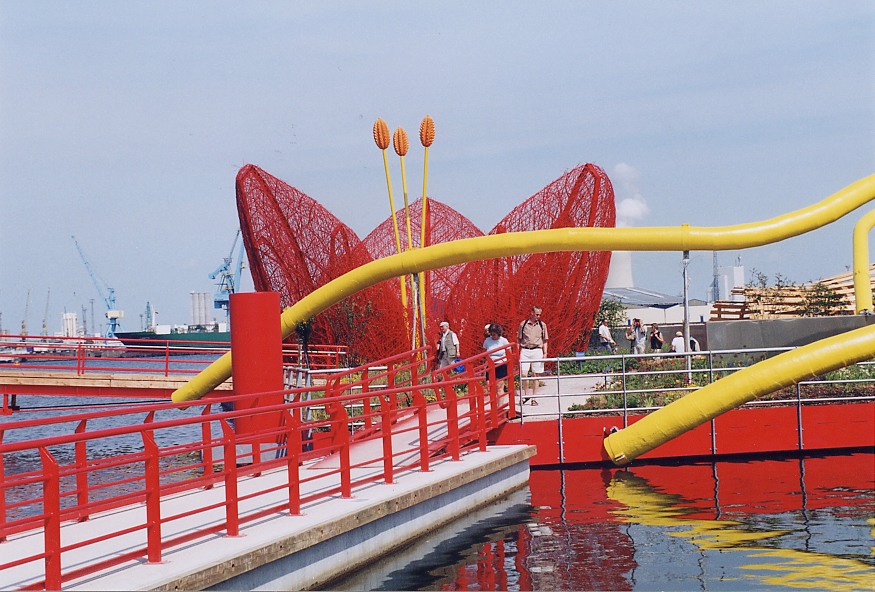 4
Mit Gartenschauen wird nachhaltige Stadt- und Regionalentwicklung betrieben.
Von der Messe zum strukturpolitischen Instrument

Der Erfolg von Gartenschauen liegt in der Verbindung von:
Leistungsschau des gärtnerischen Berufsstandes mit großformatiger, thematisch breit orientierter Veranstaltung
konzentrierter Investitionsschub in die Stadt- und Wirtschaftsentwicklung
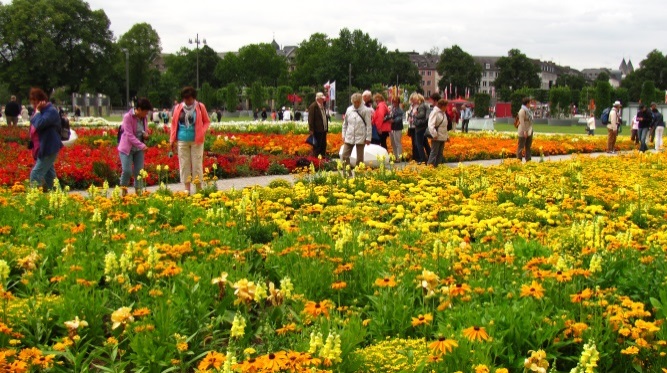 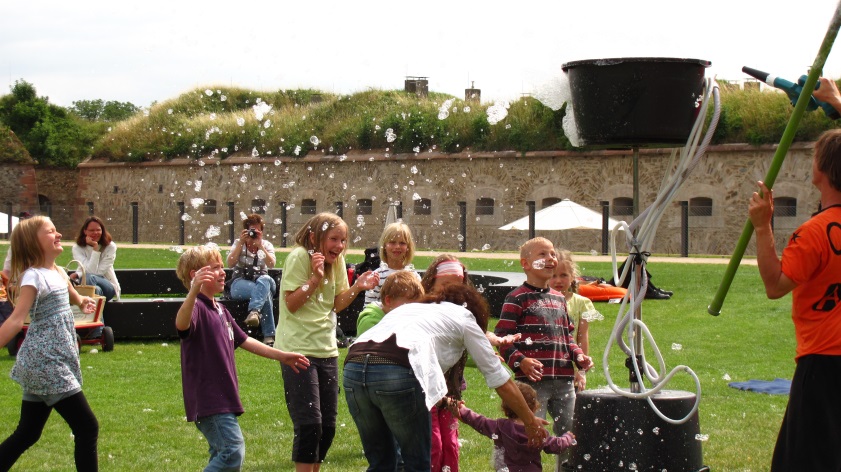 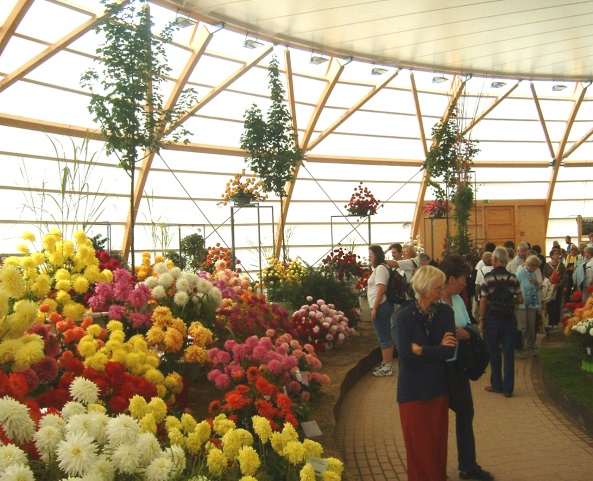 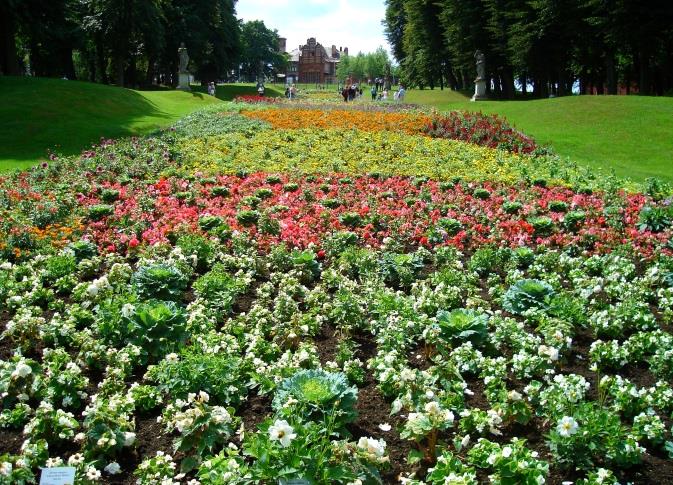 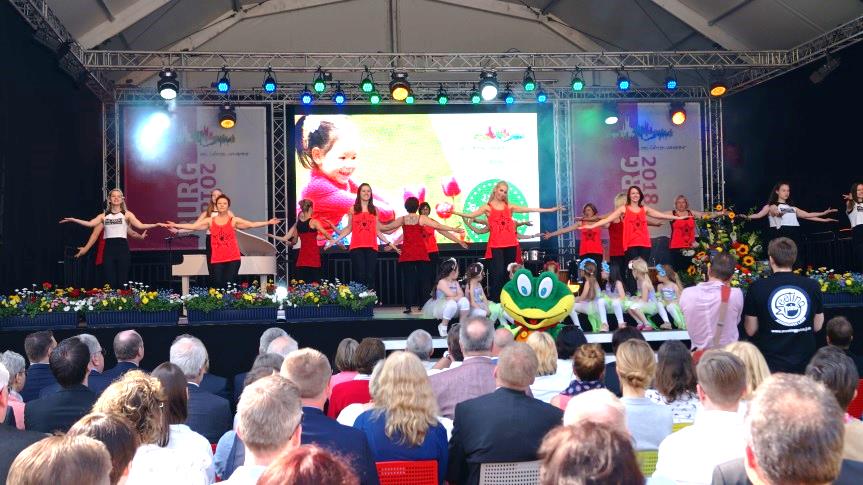 Stadt- und Regionalentwicklung:
Investitionsoffensive
Standortmarketing:
Profilierung nach außen
Bürgerschaft:
Profilierung nach innen
5
Gartenschauen sind ein Motor
für mehrere entwicklungspolitische Handlungsfelder.
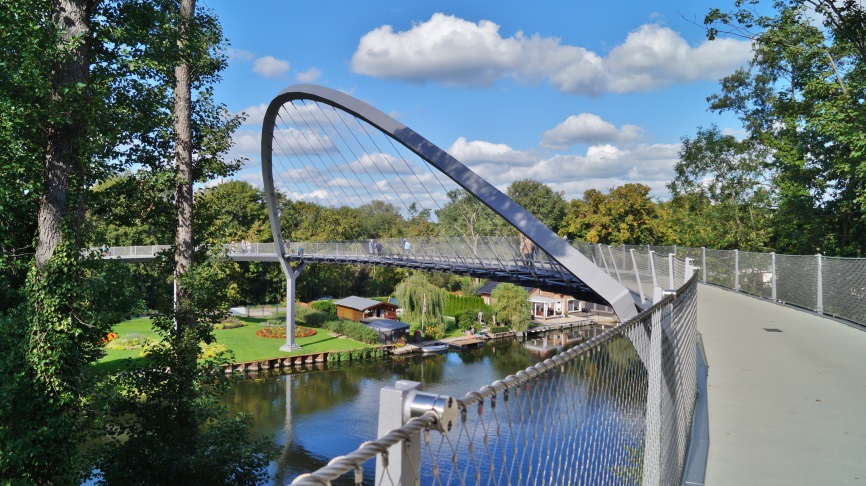 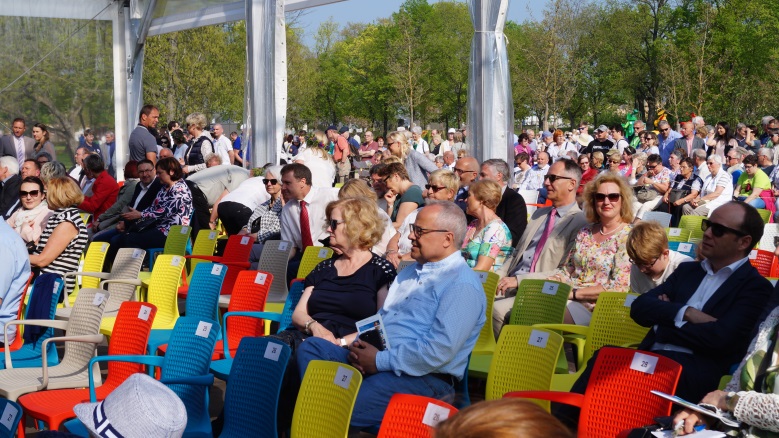 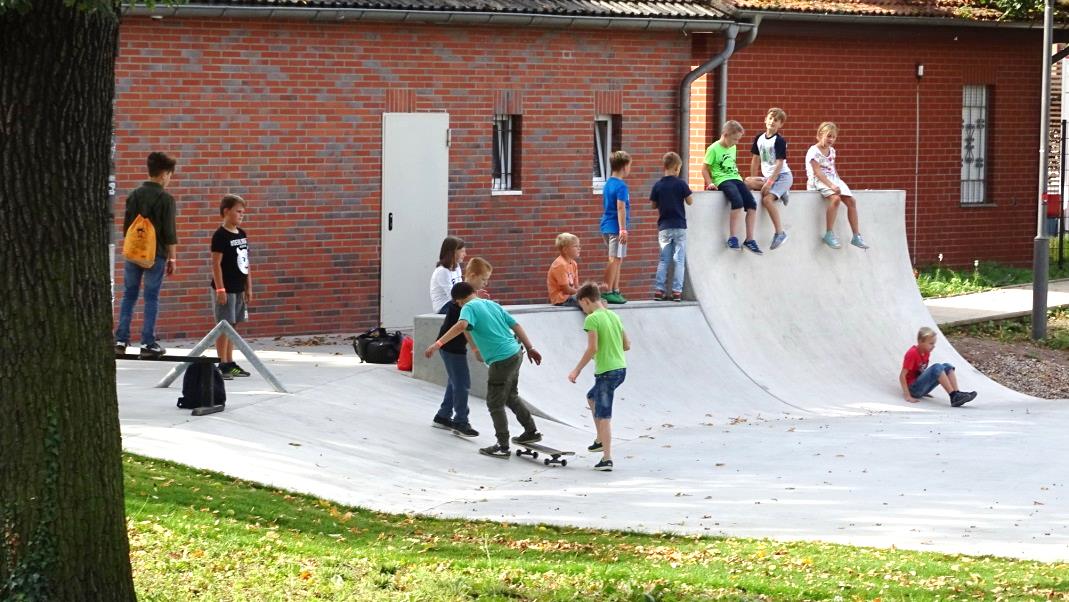 6
Kraftvolles  strukturpolitisches  Instrument
Stadt- und Regionalentwicklung  --  Investitionsoffensive
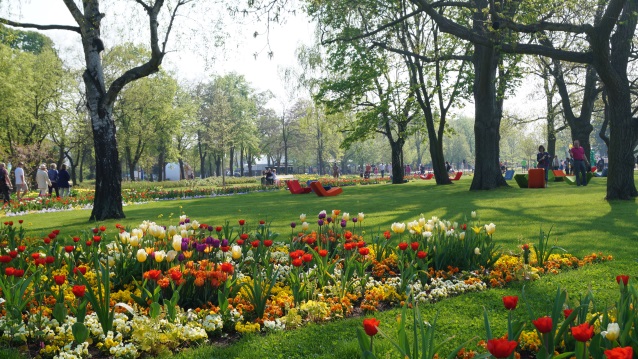 Entwicklungsschübe und Schaufenster für innovative Ansätze zur Stadterneuerung, z. B.:   
Aufwertung von Parkanlagen und Verbesserung von Freizeitangeboten
Neunutzung altindustrieller Standorte
Förderung von Klimaresilienz und Biodiversität
Umsetzung aufwendiger  Renaturierungsprojekte
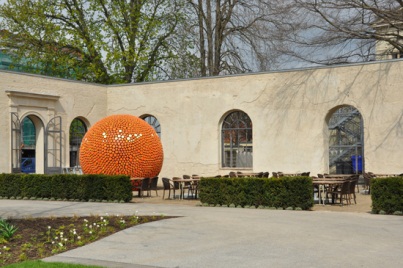 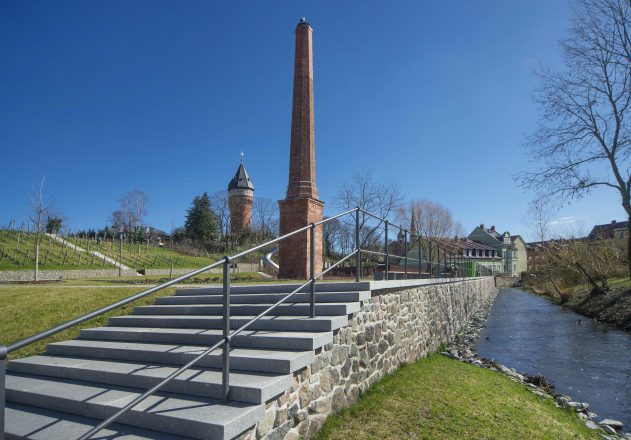 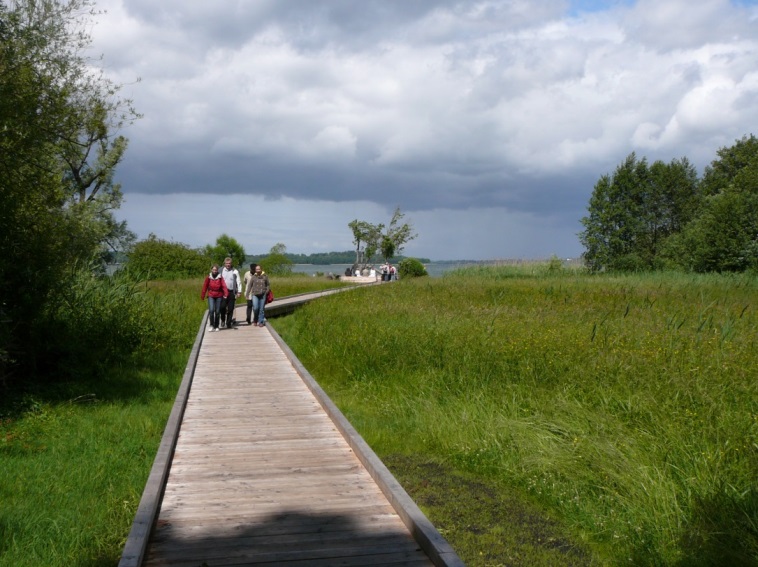 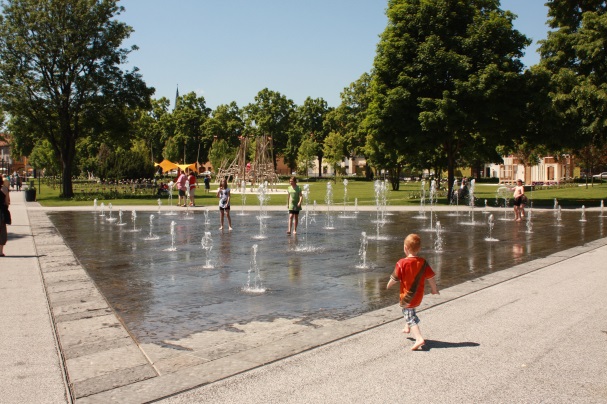 7
Kraftvolles  strukturpolitisches  Instrument
Stadt- und Regionalentwicklung  --  Investitionsoffensive
Impulsgeber für die regionale Wirtschaftsentwicklung
Auslösung von Folgeinvestitionen außerhalb des Gartenschaugeländes
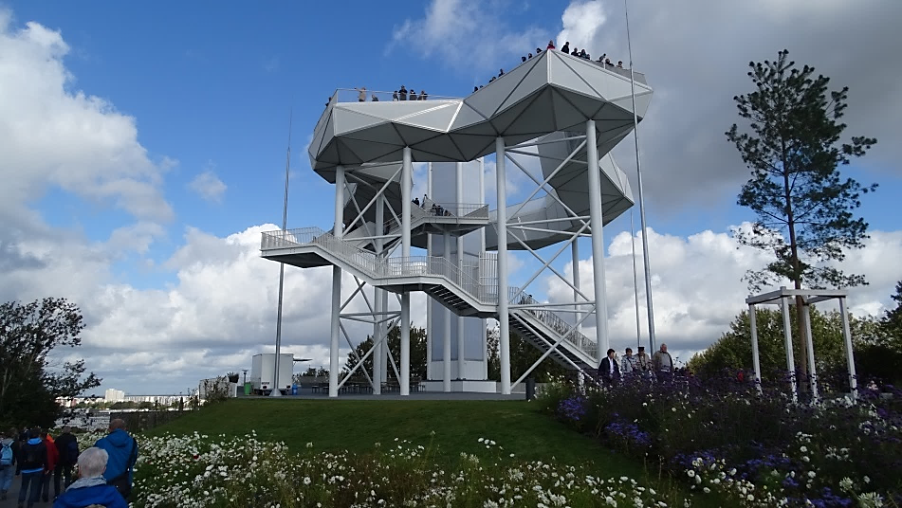 Direkte Einkommens- und Beschäftigungseffekte
Bau- und Logistikgewerbe
Tourismus, Gastronomie und Einzelhandel
Indirekt wirkende Effekte
Förderung weicher Standortfaktoren
Imageeffekt / Steigerung Bekanntheitsgrad
Profilierung von Standortkompetenz
Positionierung im interkommunalen Wettbewerb
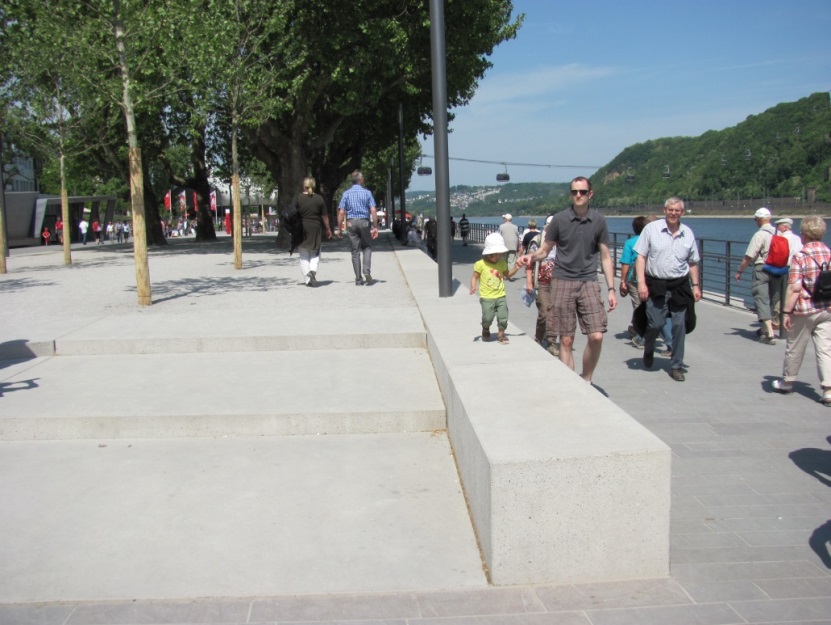 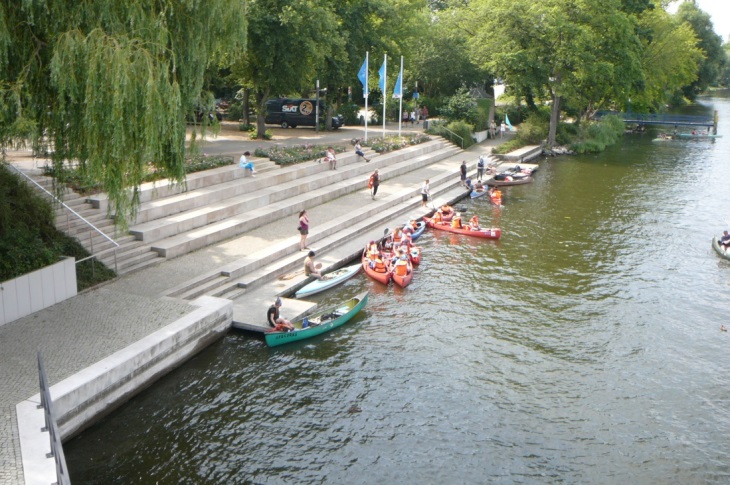 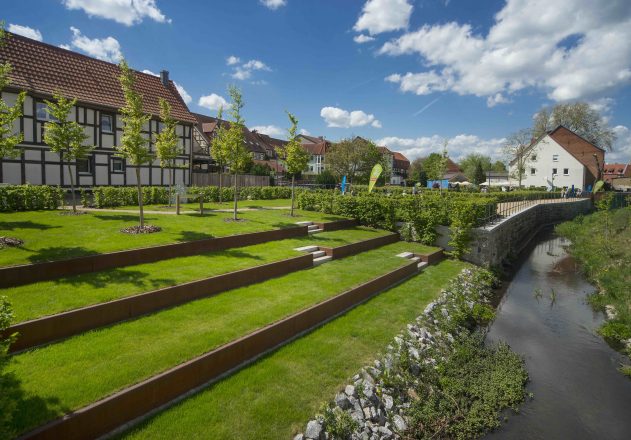 8
Kraftvolles  strukturpolitisches  Instrument
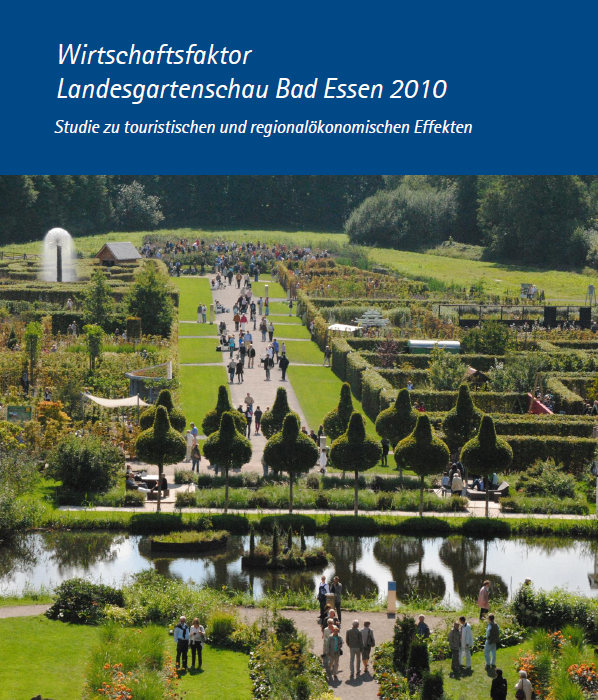 Beispiel Bad Essen 2010 (Niedersachsen)
80 %  der Aufträge an Unternehmen in der Region
600.000 € private Folgeinvestitionen
37,0 € Ausgaben außerhalb des Gartenschaugeländes bei Tagesgästen
168,0 € Ausgaben außerhalb des Gartenschaugeländes bei Übernachtungsgästen
breites Medienecho: 20 Mio. Zielpersonen erreicht
Region profitiert von Gästeaufkommen:46.000 Übernachtung durch Gartenschaubesucher (ca. 9 %)
2.600 Busreisen
Entwicklung neuer touristischer Marke
hohes Potenzial von „Wiederkehrern“
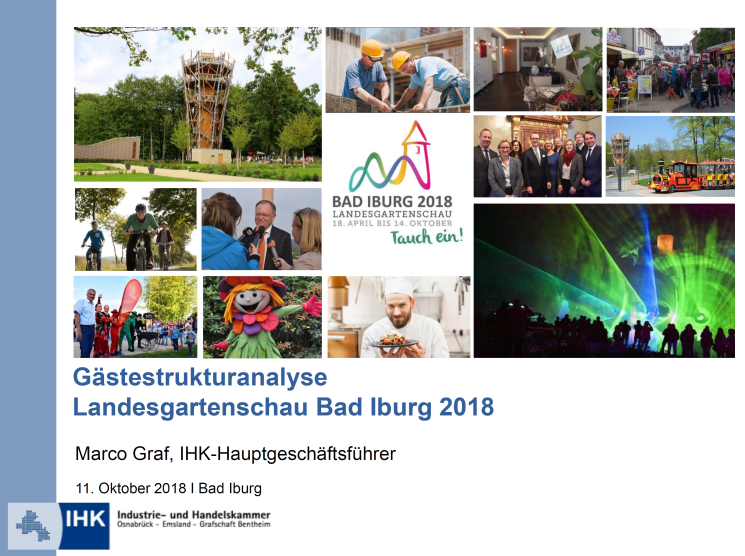 Beispiel Bad Iburg 2018 (Niedersachsen)
„Die rund 580.000 Tages- und Übernachtungsgäste haben rund 32 Millionen Euro ausgegeben.“
aus Abschlusspressemitteilung der Laga Bad Iburg
Quelle: Industrie- u. Handelskammer Osnabrück-Emsland-Grafschaft Bentheim, 2011 / 2018
9
Kraftvolles  strukturpolitisches  Instrument
Bürgerschaft  --  Profilierung nach innen
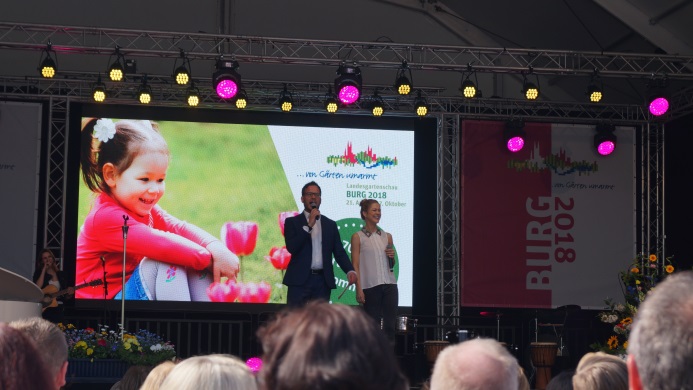 „Eine Kommune präsentiert sich“
Integration von Bürgerschaft, Verbänden und Vereinen in die Durchführung

Forum für bürgerschaftliches Engagement
z. B. Förderverein Laga Rietberg
800 Mitglieder
2.234  Ehrenamtliche bei Durchführung

Steigerung von Lebensqualität und  Identifikation mit dem Wohnort
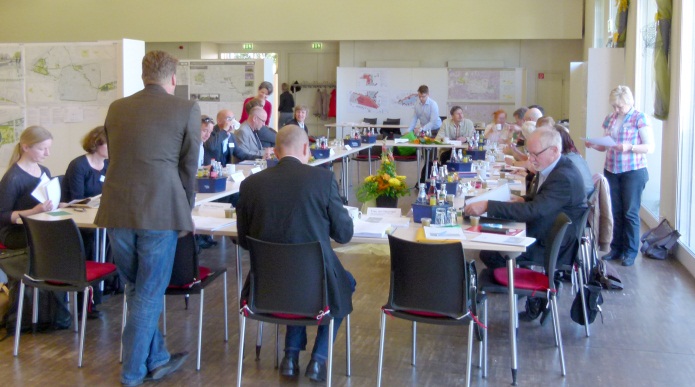 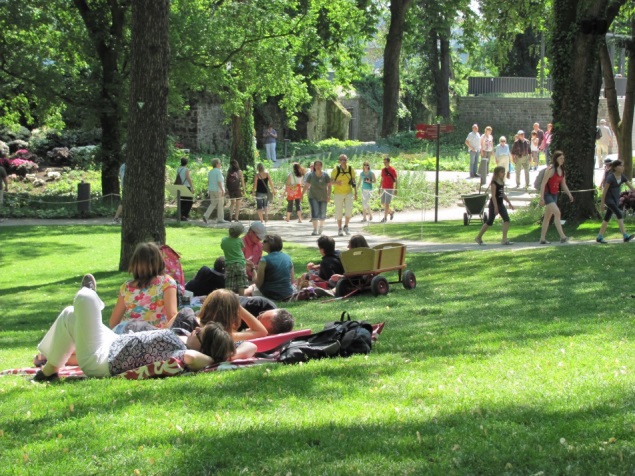 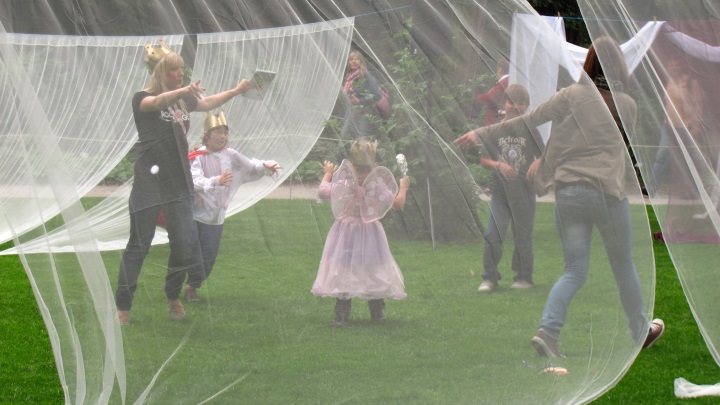 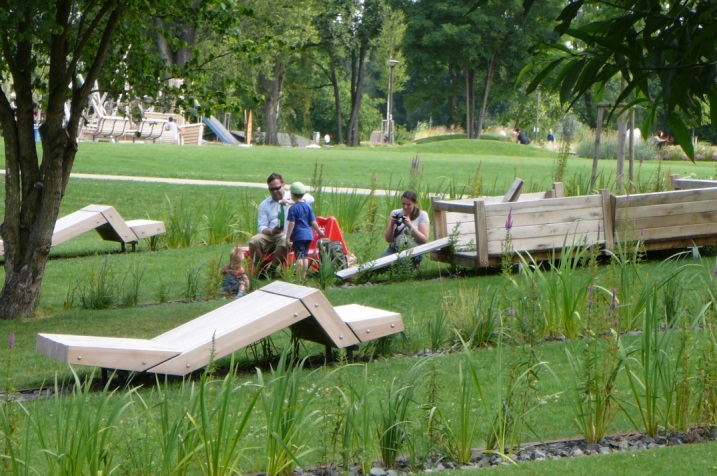 10
Übersicht
Impressum
11
Machbarkeitsstudie Landesgartenschau Wilhelmshaven 2026
Zusammenfassung der Konzeption Stand  03.06.21


Auftraggeber

Technische Betriebe Wilhelmshaven
Eigenbetrieb der Stadt Wilhelmshaven
Abteilung Stadtgrün
Freiligrathstraße 420
26386 Wilhelmshaven

Bearbeitung  
 
HNW Landschaftsarchitektur
Homeister Neumann von Weymarn PartGmbB
Schützenallee 41 b
31134 Hildesheim

Verfasser:
Carsten Homeister
Mitarbeit:
Daniela True

© Fotos HNW Landschaftsarchitektur, soweit nicht anders angegeben
Kartengrundlage der Grafiken:
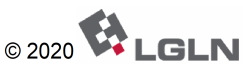 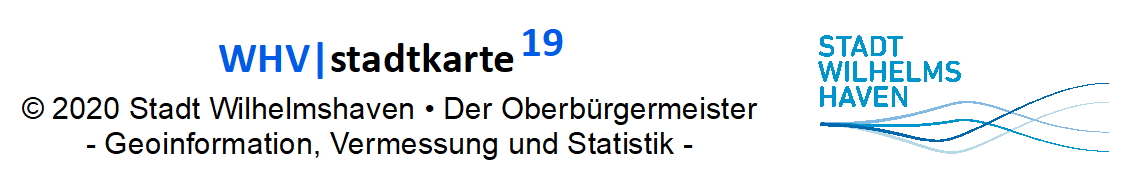 Quelle: Auszug aus den Geobasisdaten der Niedersächsischen Vermessungs- und Katasterverwaltung, www.lgln.de
GVS © 2020 Stadt Wilhelmshaven